資料３
今後の「副首都構想」の検討について

２０１６年９月２１日
上山信一（特別顧問）

大阪が副首都になるためには、「制度」、「機能」、「経済」の３要素の充実が必要

「制度」とは国の副首都制度と大阪府・市の大都市制度の再編の２つ。前者は危機管理の視点から国が副首都の必要性を認め、かつ多くの大都市の中から大阪を副首都に指定することで充足。ただし、そのためには今の府と市の二元行政制度のもとではおそらく限界がある。そこで後者の大都市制度の再編が必要となるだろう。

「機能」とは、大阪が副首都の受け皿足りうるための諸条件をいう。例えば港湾や国際空港、道路はもとより、都市インフラの数々が整備され、かつ健全な経営状態にあることが必須。現状は後述の機能の階層図のとおりで基本機能は充足しているが、未完成。完全な充足にはおそらく大都市制度の再編が必要となろう。

「経済」とは、大阪が副首都であり続けるために必要とされるグローバルな都市間競争に勝つための経済力。すなわち単に大都市として繁栄していればよいわけではなく、グローバル経済に根差した発展を遂げていること。なお、これは大阪が副首都になり、都市格が上がるといっそう実現しやすくなり、いわば鶏と卵の関係にある。

以上の３要素に加え、ＩＲや万国博が誘致できれば上記３つの充足が加速される。したがって大阪の未来の姿を説明する際には、３要素とＩＲ、万博の５つを必要な要素として説明すべきだろう。（ただし、この２つがなくても副首都の実現が可能であるのはいうまでもない）。
1
議論の構造
副首都構想
未来の大阪の姿
３．グローバル経済力
２．副首都制度
１．受皿としての機能
万博プロジェクト
「万博、ＩＲ等の誘致」
2
副首都構想に必要な３要素
充実の手順と重要性
～
本日の資料
～
3
受皿としてハード／ソフトのインフラの充実状況
機能面の
現状評価
必要な要素
現状評価
具体例
第７層　都市ブランドの刷新（都市間競争での差別化）
・脱ステレオタイプ（タコヤキ、タイガース　etc）
・海外向け発信、万博の活用
△
第６層　才能ある人材の誘引（人材育成環境）
・外国人学校、国際バカロレア対応
・高校私学無償化
・留学生向け奨学金　　等
△
第５層　産業支援体制の充実（企業支援）
・信用保証協会の経営統合
・公設試験研究機関の一元化　　等
△
第４層　都市基盤の整備（成長の基盤整備）
・公共施設の機能強化（消防、防災、水道、
　下水道、市場、港湾、病院　等）
△
第３層　規制緩和／特区（ソフトインフラ）
・公設民営学校の設置
・成長特区税制（地方税ゼロ）
・PMDA－WESTの誘致　　等
○
第２層　交通インフラの充実（ストックの組み換え）
・OTK売却→北大阪急行やモノレール延伸
・関空・伊丹の経営統合とコンセッション　　等
○
◎
第１層　公的事業債務の処理（負の遺産の整理）
・WTC
・りんくうゲートタワービル
・関西国際空港会社　　　等
4
（注）　第5回副首都推進本部会議（H28.8.22）　上山特別顧問提出資料
第１層　公的事業債務の処理（負の遺産の整理）
2007年度からの累計で、府では約177億円の破たん処理、市では約1,393億円の破たん処理と土地信託処理に着手し、着実に負の遺産を整理しつつある。※1
出典：大阪の改革を評価する（報告書）　2014年の資料に、2014年のオスカードリーム【和解金等】を追加。関西国際空港欄は別途追加。
（凡例）　●売却　　▲損失補てん　　◆債権放棄

※1　2014年4月1日現在で、今後の「財政リスク」として計上している額は、府850億円、市2,799億円
※２　ここでいう負債は、新関西国際空港株式会社から運営会社（関西エアポート㈱）へ運営権が移った2015年時点の負債額であり、この年度に負債が解消
　　　されたわけではない。（運営権売却価格は総額約2.2兆円／45年）
5
第２層　交通インフラの充実（ストックの組み換え）
大阪府都市開発（OTK）や大阪空港ターミナルビル（OAT）の株式売却による、北大阪急行や大阪モノレールの延伸等の計画や、ハイウェイオーソリティ構想など、凍結していた鉄道網・道路網のプロジェクトの再始動に目途。
＜鉄道＞
○大阪府都市開発（OTK）
（約367.5億円）

黒字の第三セクターの株を売却
＜鉄道＞
◆戦略４路線(*)の整備着手へ
　*2014年1月大阪府「公共交通戦略」で戦略４路線位置づけ：北大阪急行延伸、大阪モノレール延伸、なにわ筋線、西梅田十三新大阪連絡線
・北大阪急行延伸基本合意
　整備費600億円（うち府負担分（上限100億円）
　　　　　　　　　　　の見込み）
・大阪モノレール延伸を検討
　整備費1050億円の見込み
　⇒公共施設等整備基金活用を検討
公共施設等整備基金に積立て
府保有分株売却額合計　　　　４２３．１
億円
＜空港＞
○大阪空港ターミナルビル
 （OAT）
　（売却額総額　278億円）

　・黒字の第三セクターの株を売却
　
　・府・市保有分は各約55.6億円
<空港>
◆関空＋伊丹の運営権売却（コンセッション）へ

・巨額の債務（約1.2兆円）の解消

・特区制度を活用した機能強化、関西産業の
　国際競争力強化

・政府補給金からの脱却、自立運営をめざす
府・市分　合計　４７８．９億円
6
出典：大阪の改革を評価する（報告書）　2014年
第３層　規制緩和／特区（ソフトインフラ）
大阪はビジネスを呼び込み、インバウンドに訪れてもらうための様々な特区を実現。
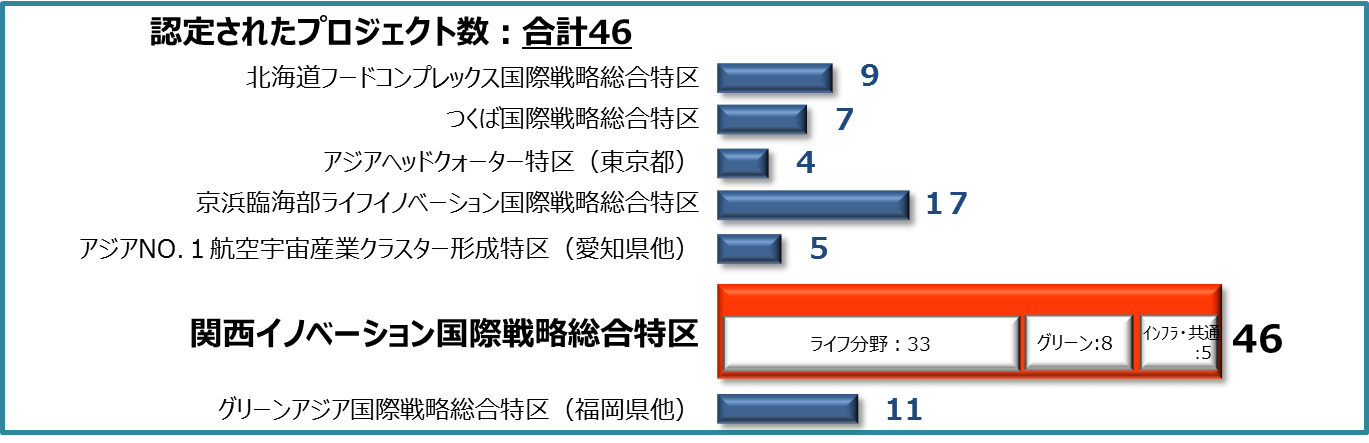 特区で掲げた目標達成に向けて国の認定を受け推進する「認定プロジェクト」は、現在、ライフ分野で３３、グリーン・エネルギー分野で８、両分野共通のインフラ整備関連で５の、合計４６。

特区認定を受けている他の６地域の中で突出。

　　注）2014年9月の府市の改革評価時点
*    総合特区【2011年度～】　・・・・・　「新成長戦略」実現のため制度で、主要産業の国際競争力強化を目指す「国際戦略総合特区」と地域資源を
　　　　　　　　　　　　　　　　　　　　　　　　　　資源を生かす「地域活性化総合特区」がある（民主党政権時に創設）

**  国家戦略特区【2014年度～】・・・　地域を限定した規制緩和や税制面の優遇する特区制度。医療や雇用、農業など計六分野で規制の特例が
　　　　　　　　　　　　　　　　　　　　　　　　　認められ、いわゆるアベノミクスの“第三の矢”と呼ばれる成長戦略の中核
7
第４層　都市基盤の整備（成長の基盤整備）
府市の『二重行政の解消』や、『経営形態の見直し』は、これまでの努力により成果が出始めている。副首都として都市基盤の強化を図るために、残された課題（最適化）への取り組みを加速させるべき。
8
【参考】　基盤公共機能の東京都との比較（その①）
出典）【地方衛生研究所】　大阪府・大阪市調べ（平成28年４月現在）
　　　　【水道】　大阪市調べ（平成28年４月現在）水道料金は20㎥・口径20㎜基準
　　　　【下水道】　総務省「平成26年度地方公営企業年鑑」
9
【参考】　基盤公共機能の東京都との比較（その②）
出典）【消防】　全国消防長会「平成28年版消防現勢」、　【港湾】　国土交通省「港湾調査」
　　　　【一般廃棄物】　環境省「平成26年度一般廃棄物処理実態調査」、　【公立病院】　総務省「平成26年度地方公営企業年鑑」、各法人財務関係資料
10
第５層　産業支援体制の充実（企業支援）
産業支援体制は、金融支援拠点（信用保証協会）が統合し、技術支援拠点（公設試）の統合協議も深まるなか、企業支援団体の統合を目指し、これを中核とした「大阪産業局」的な対応とすることも考えられる。
■大阪府と大阪市の企業支援系の団体
法人統合による総合支援機能の強化（例）
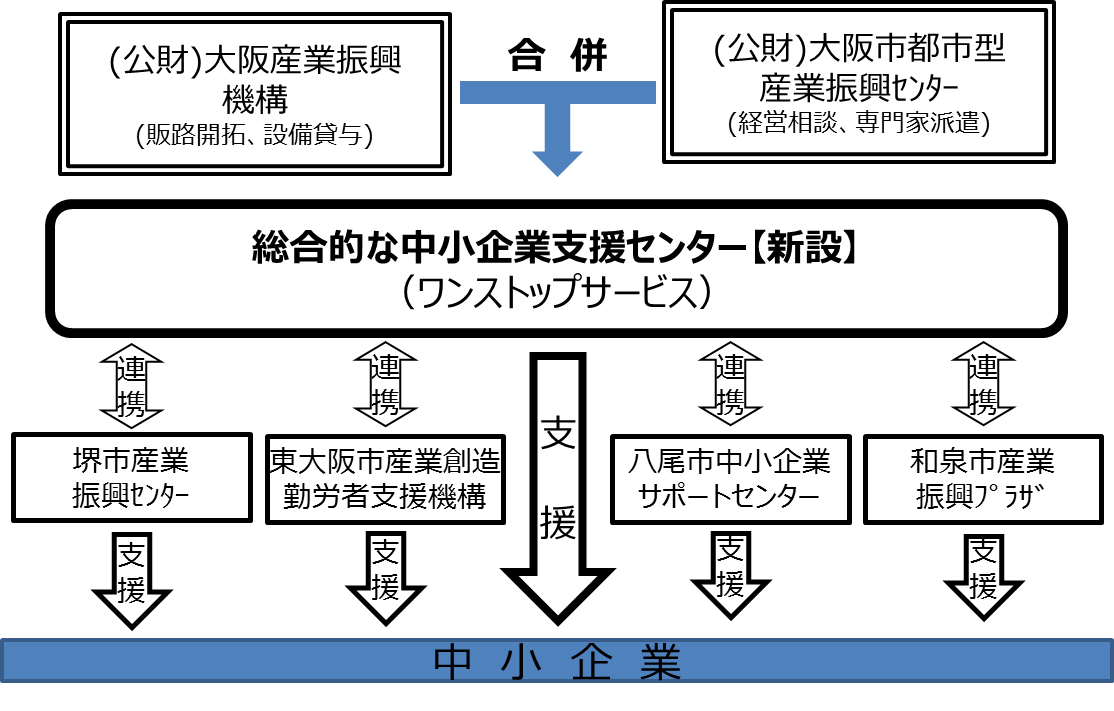 総合支援
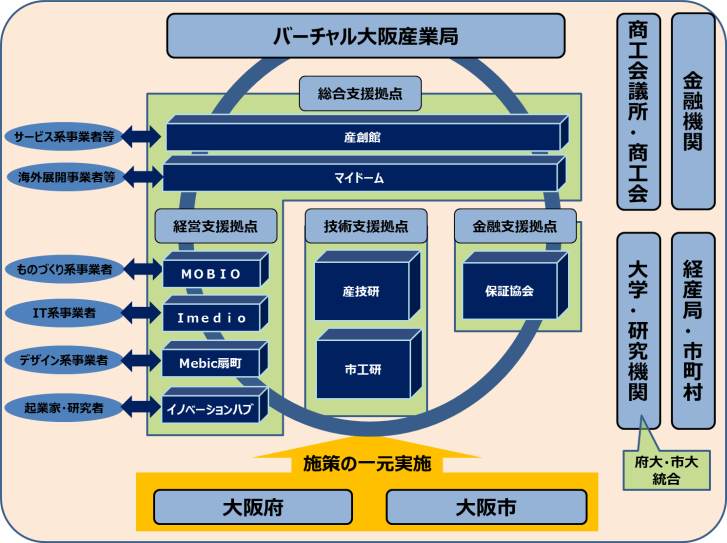 大阪産業技術研究所（仮称）

※H29年4月の統合を目指す
大阪府立産業技術総合研究所
＋
大阪市立工業研究所
技術支援
大阪信用保証協会

※H26年5月に統合済み
大阪府中小企業信用保証協会
＋
大阪市信用保証協会
金融支援
11
第６層　才能ある人材の誘引（人材育成環境）
大阪では、私学高校の無償化、大学の統合、公設民営による「中高一貫教育校」と「国際バカロレア導入」の検討など、人材育成環境の強化に向けた取り組みが進む。全国・世界から才能のある人材を誘引するため、外国人学校の充実や、留学生に対する支援強化など、グローバル人材を育てる更なる取り組みが求められる。
新大学の創設（府市大学統合）
公設民営学校／国際バカロレア*
＜新大学のビジョン＞
新大学では、教育、研究、地域貢献の基本機能に加え、都市シンクタンク機能と技術インキュベーション機能の、２つの新機能の充実強化を図る。
＜開設目的＞
大阪市では、国際社会でリーダーシップを発揮し、大阪産業の国際競争力強化に寄与する人材を育てるため、国際バカロレアコースを設ける新たな中高一貫教育校を、公設民営校として開設をめざす。
国際バカロレアとは・・・
国際バカロレア機構が提供する国際的な教育プログラムで、国際的に認められている大学入試資格の一つ
世界140以上の国・地域において4,631校が導入。日本では東京都立国際高校など、1条校15校が導入（H28.4現在）
＜新大学のポテンシャル＞
学生数16000人を超える公立大学最大規模（神戸大に匹敵）
理工系、保健医療系、人文・社会科学系など、ほとんどの教育
　　分野を網羅
科研費では、規模も研究分野も、公立大学で群を抜いている
出典）第12回大阪市教育委員会（H28年6月）資料
12
＊　大阪市立以外に対しても、国際バカロレアの導入は促すべき。
第７層　都市ブランドの刷新（都市間競争での差別化）
地域ブランド調査2015によると、大阪府は京都府や東京都、神奈川県の後塵を拝して都道府県ランキングで9位
同じく大阪市は、京都市、横浜市、神戸市、名古屋市など主要都市に及ばず、政令市ランキングで8位と低迷している。
都道府県ランキング（上位10都道府県）
政令市ランキング（上位９政令市）
出典：「地域ブランド調査2015年」　（ブランド総合研究所）

【調査要領】
＜調査項目（計77項目）＞
・ 認知、魅力、情報接触、観光意欲、居住意欲
・ 情報接触経路（「旅やグルメに関する番組」など14項目）
・ 情報接触コンテンツ（「ご当地キャラクター」など9項目）
・ 訪問経験（「行楽・観光のため」など16項目および訪問率）
・ 地域資源評価（「街並みや魅力的な建造物がある」など16項目）
・ まちのイメージ（「歴史・文化のまち」など14項目およびイメージ想起率）
・ 産品購入意欲、産品想起率（食品、非食品をそれぞれ自由記述）　　など
＜調査方法＞　インターネット調査
＜回答者＞　20代～60代の消費者を男女別、各年代別、地域別にほぼ
　　同数ずつ回収し、日本の縮図になるように、年齢や地域人口の分布にあ
　　わせて再集計
＜有効回収数＞ 29,046人（１人の回答者は20の地域について回答。
 　　したがって、地域ごとの回答者数は平均で548人）
＜調査対象＞   全国1000の市区町村（全市町村＋東京23区）
　　　　　　　　　　　47都道府県
＜調査時期＞    2015年6月24日～7月17日
13